Workflow Basics


Tommy Parker
Sr. Systems Analyst & Team Leader
Mississippi State University
MBUG – September 17, 2012
1
Session Rules of Etiquette
Please turn off your cell phone/pager
If you must leave the session early, please do so as discreetly as possible
Please avoid side conversation during the session

Thank you for your cooperation!
MBUG – September 17, 2012
2
Session Agenda
What exactly is workflow and what are the benefits
Possible candidates for workflow
Getting started
What causes a workflow to start
Workflow Modeler
Types of workflow activities
How workflow looks to the user
Integration with INB Banner
Misc. – Routing, Email notifications, Proxy
Question and Answer
MBUG – September 17, 2012
3
What Is “Workflow”?
Workflow automates, simplifies, directs and manages the flow of information and tasks.

Workflow distributes documents, information and tasks.
MBUG – September 17, 2012
4
Benefits of Workflow
Automatic movement of the right work to the right people at the right time 
Helps to insure that all correct information is included in the task as it is moved along
Work and information move along automatically with fewer delays 
Electronic notification that work needs done (or that work has been done)
Improved adherence to university policies and procedures
MBUG – September 17, 2012
5
Benefits of Workflow – Cont’d.
Allows us to better determine where we are in the process
Elimination of lost paperwork
Possible elimination of duplicate data entry and less chance of data entry error (auto updates in Banner)
Increased efficiency
MBUG – September 17, 2012
6
Possible Candidates For Workflow
Tasks that involve movement of paper or information from one person to another

Tasks that involve approvers

Cases in which persons need to be informed of a data change in a timely fashion

Tasks that need to be completed in reaction to a data change.  Ex. - When a student withdraws, several offices such as Financial Aid, Housing, Accts Receivable, etc. may need to be notified.
MBUG – September 17, 2012
7
Current Workflows at MSU
Transfer Student Transcript Processing – Undergraduate Admissions & Registrar’s Office

Application processing within the Undergraduate Admissions Office

Application processing – Office of Graduate School & Academic Departments

Student Withdrawal Request
MBUG – September 17, 2012
8
Ideas For Future Workflows
Grade Changes

Major Changes

Access Request Forms – Banner & Other Systems
MBUG – September 17, 2012
9
Getting Started
Start with something simple

IMPORTANT: Analyze the Business Process!

Typically requires some SQL expertise
MBUG – September 17, 2012
10
What Causes A Workflow To Start
Trigger on database table

Self Service Web Page

Batch Job run in job submission or in cron

External system – web services
MBUG – September 17, 2012
11
Workflow Modeler
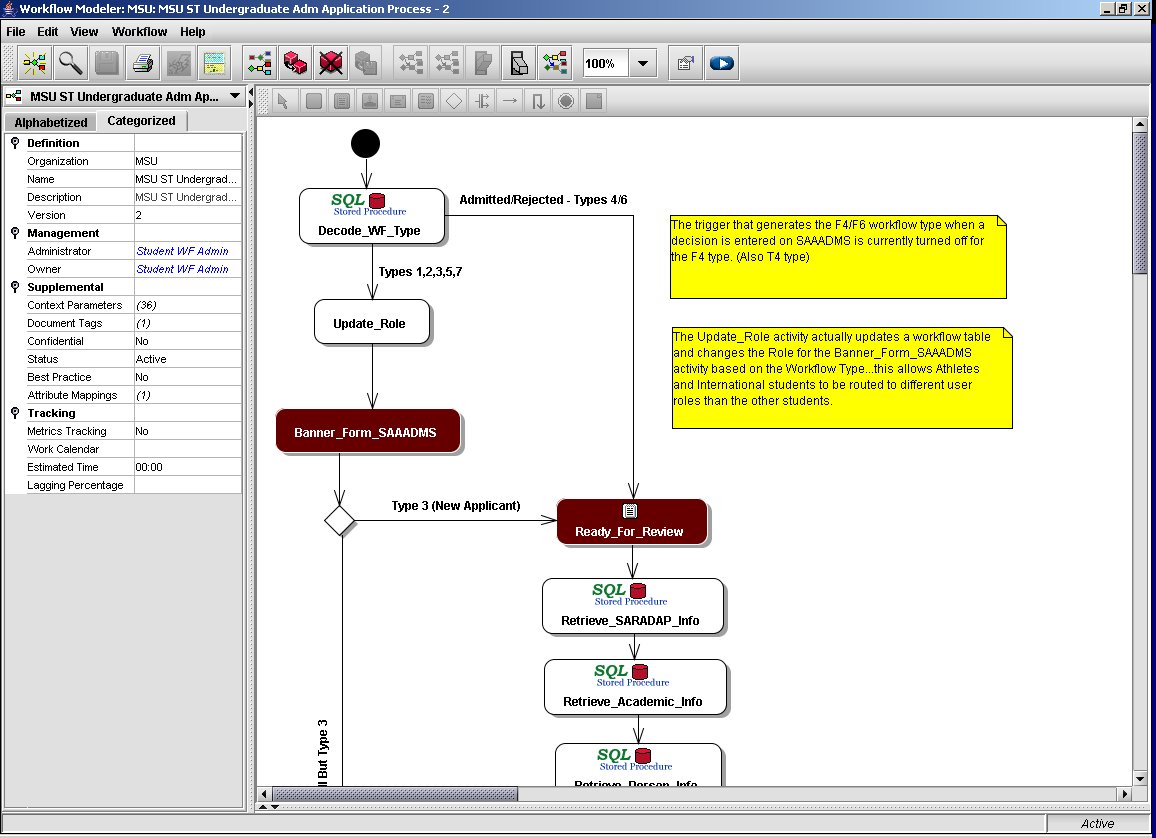 MBUG – September 17, 2012
12
Types Of Workflow Activities
Internal – Business Component
Retrieve data from Banner tables
Update data in Banner tables

Custom Form
Display information, Enter Information, Make decisions 

Interactive
Open Banner and go to a specific form

Email
User Notifications
External Email (Students)
MBUG – September 17, 2012
13
How Workflow Looks To The User
MBUG – September 17, 2012
14
Custom Form Activity
MBUG – September 17, 2012
15
Interactive Activity - INB Form
MBUG – September 17, 2012
16
Other Considerations
Routing of Workflow
Roles & Performer Rules
“Adhoc Routing”

Proxies
Email Notification

Workflow Monitoring
MBUG – September 17, 2012
17
Questions & Contact Info
Tommy Parker 
tep@its.msstate.edu
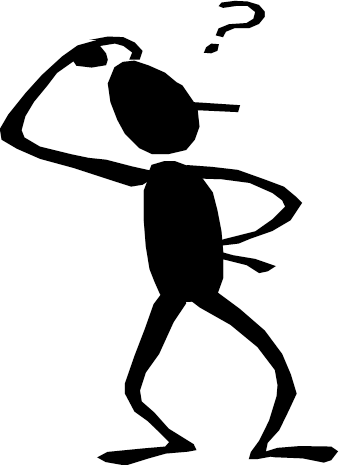 MBUG – September 17, 2012
18